Český rozhlas - DAB+
Zbiroh 2018
Český rozhlas - DAB+
12/2017
40% populace ČR
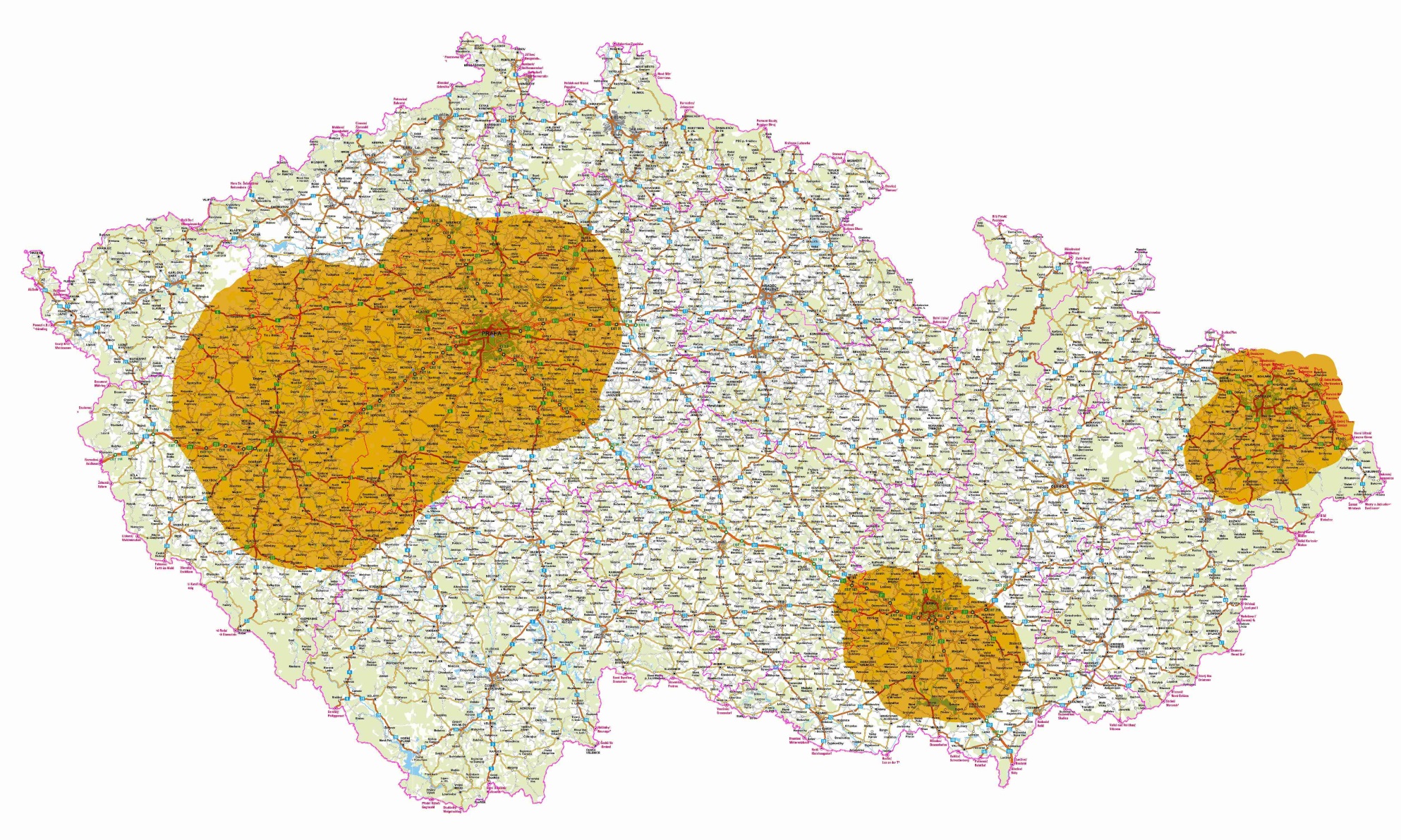 58 dBuV/m
Český rozhlas - DAB+
12/2018
60% populace ČR
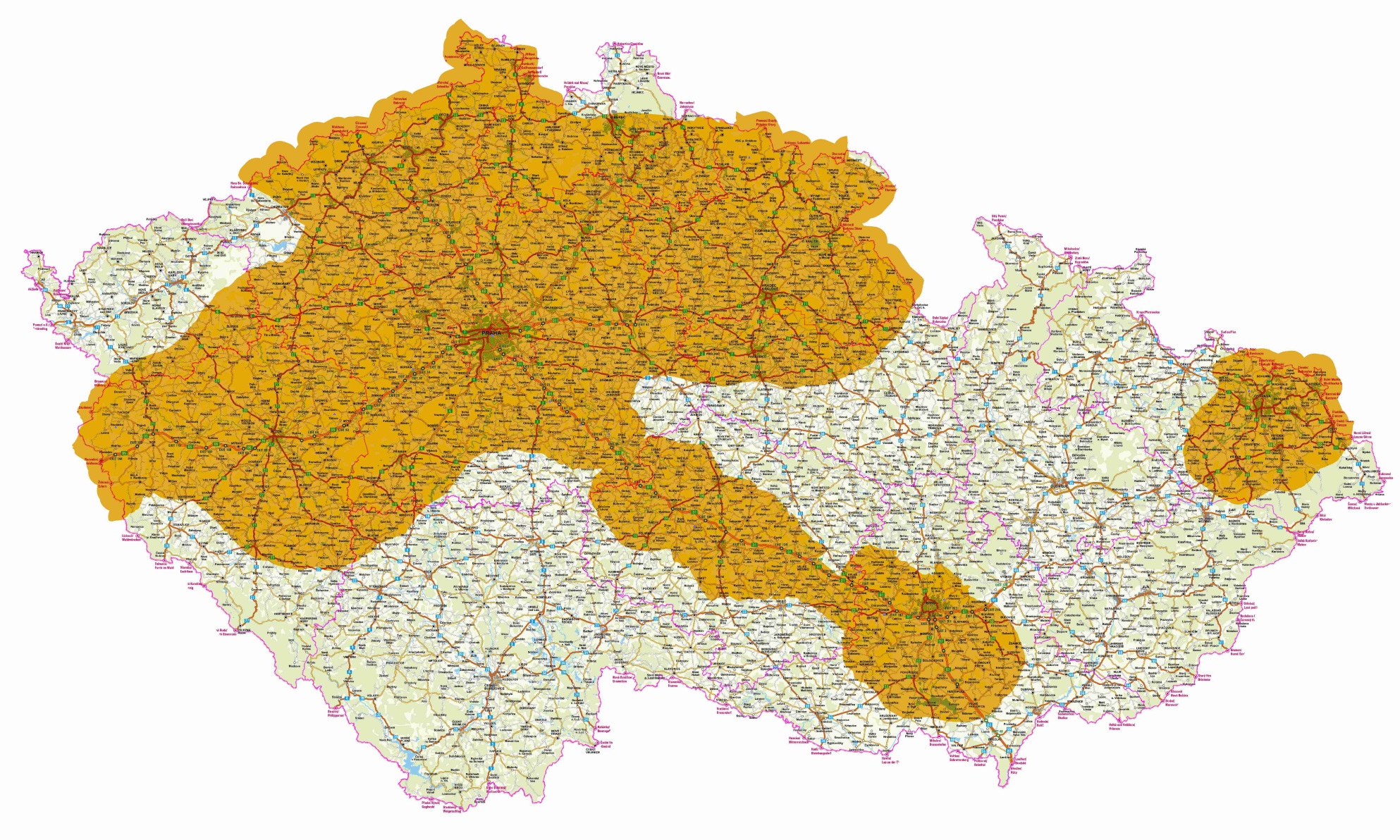 58 dBuV/m
Český rozhlas - DAB+
6/2019
75% populace ČR
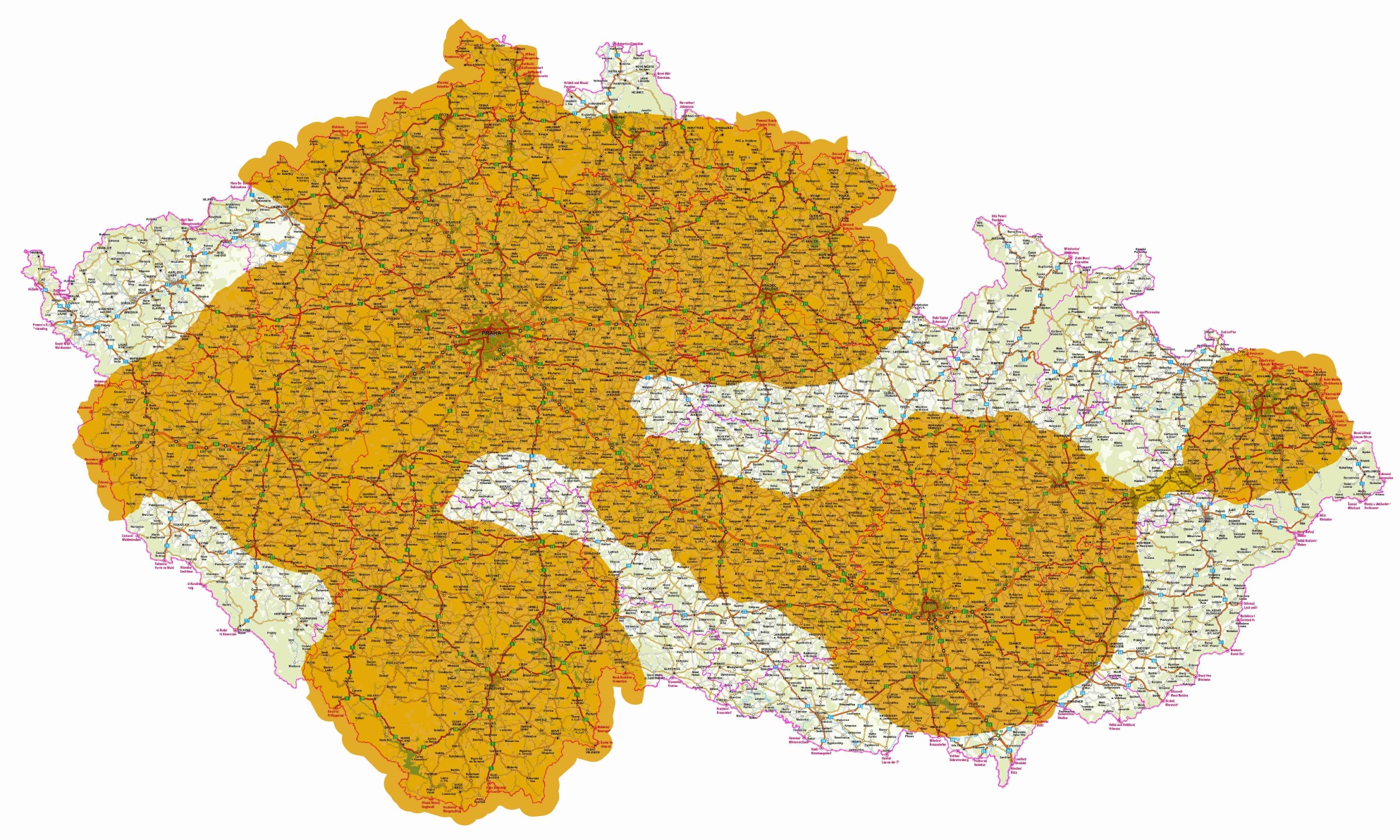 58 dBuV/m
Český rozhlas - DAB+
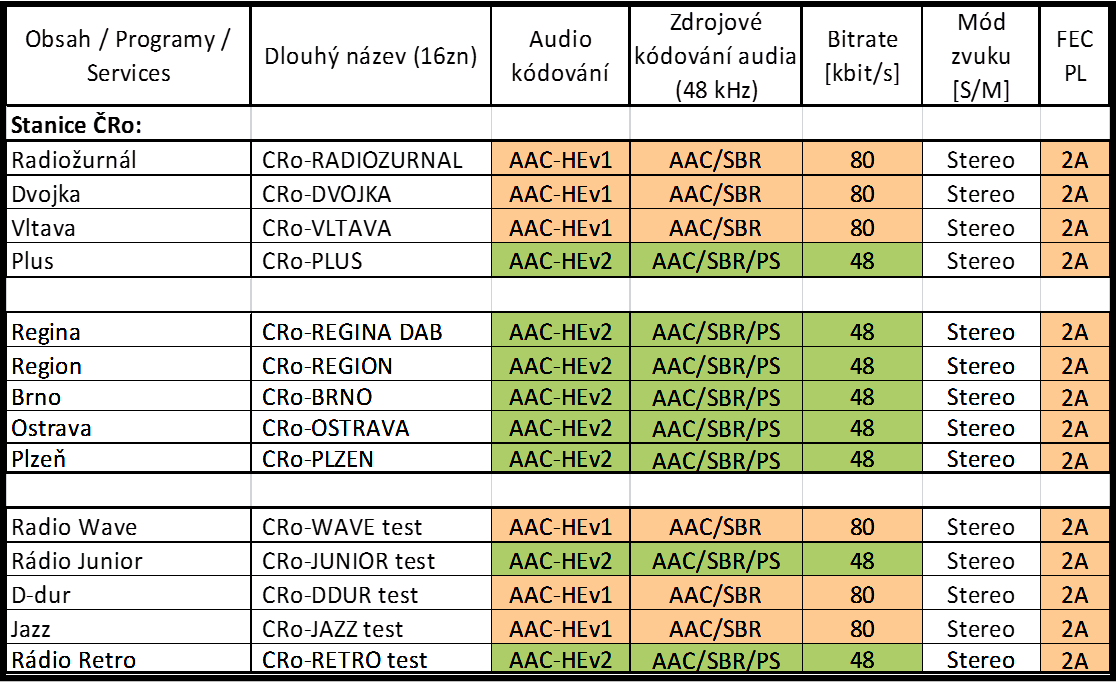 Český rozhlas - DAB+
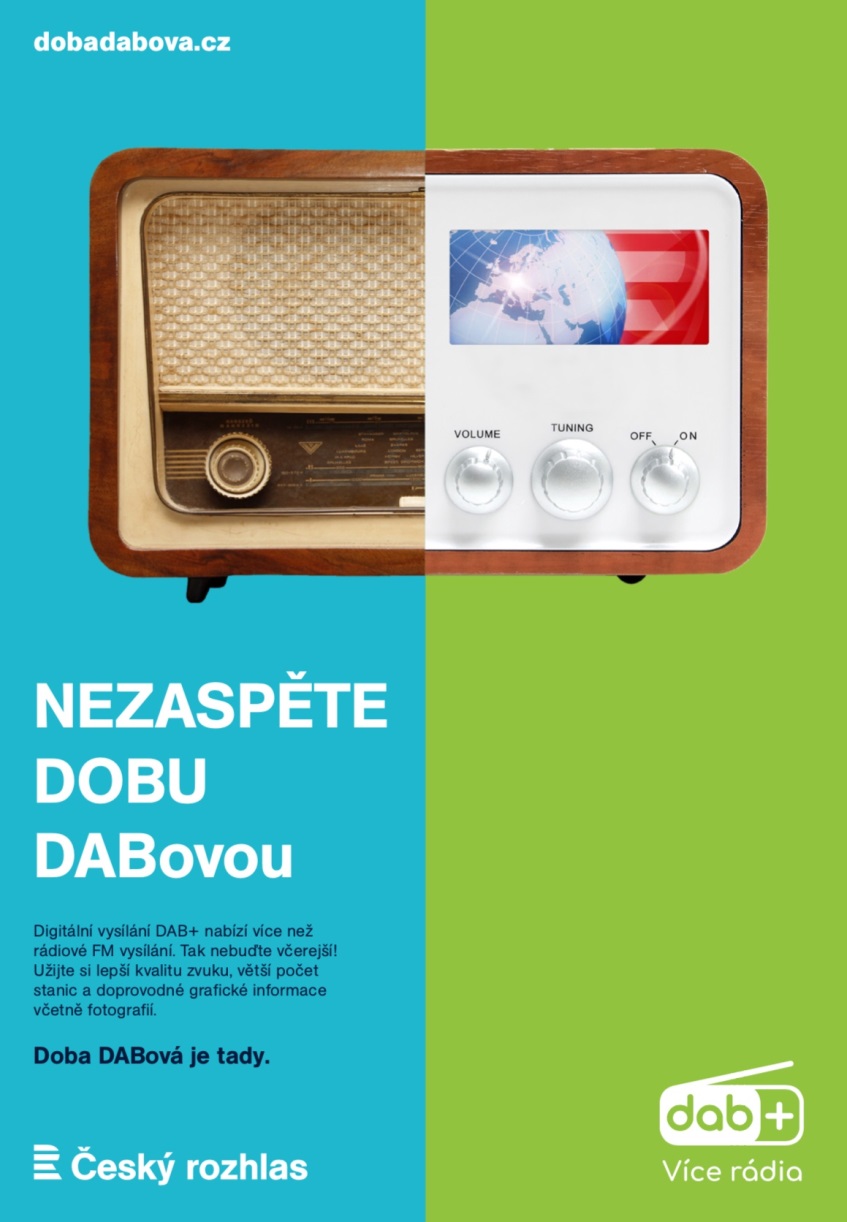 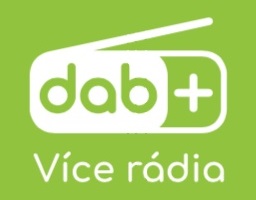 Český rozhlas - DAB+
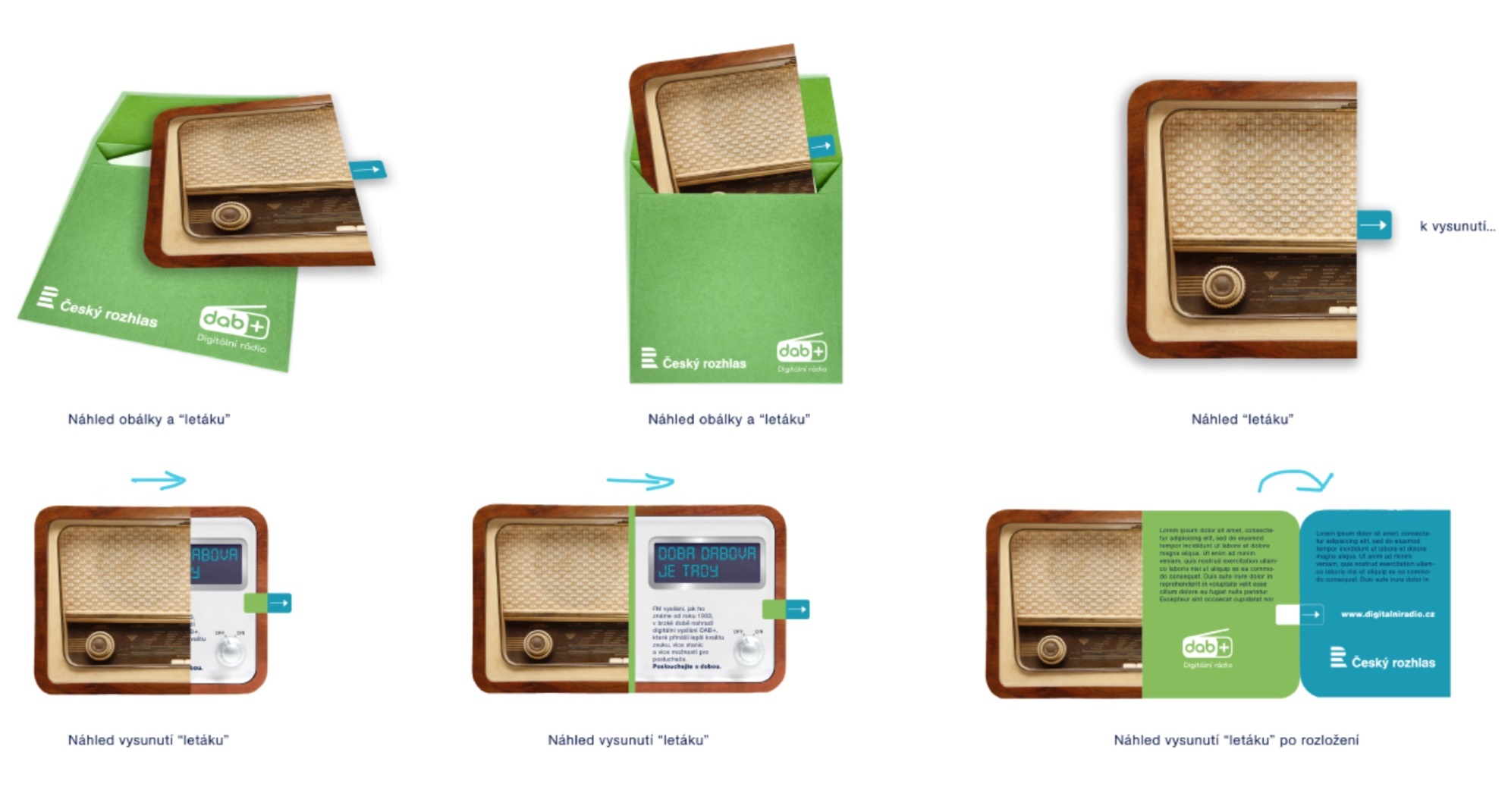 Český rozhlas - DAB+
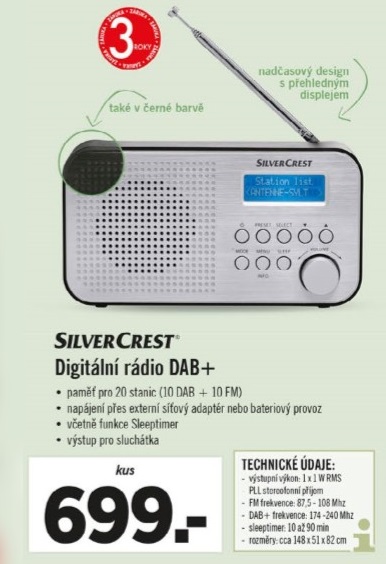 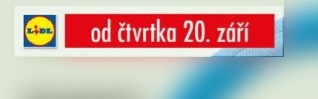 Evropská unie - DAB+
Hlasování Evropského parlamentu (výboru pro průmysl, výzkum a energetiku) o novém Kodexu EU pro elektronické komunikace (7/2018).
Kodex podporuje přechod rozhlasového vysílání na digitální, obdobně jako tomu bylo u TV .
Mimo jiné zavádí nová pravidla pro integraci rozhlasových přijímačů do nových osobních automobilů v EU, které budou muset být schopny přijímat alespoň digitální terestrické rozhlasové vysílání (DAB+).
WorldDAB
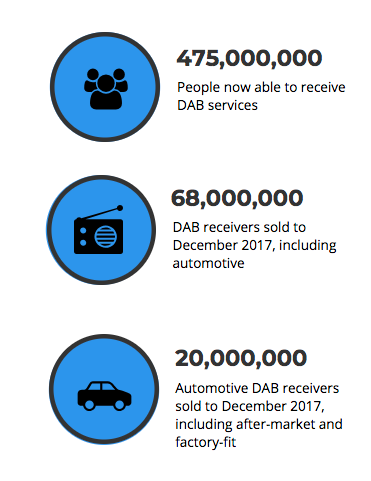 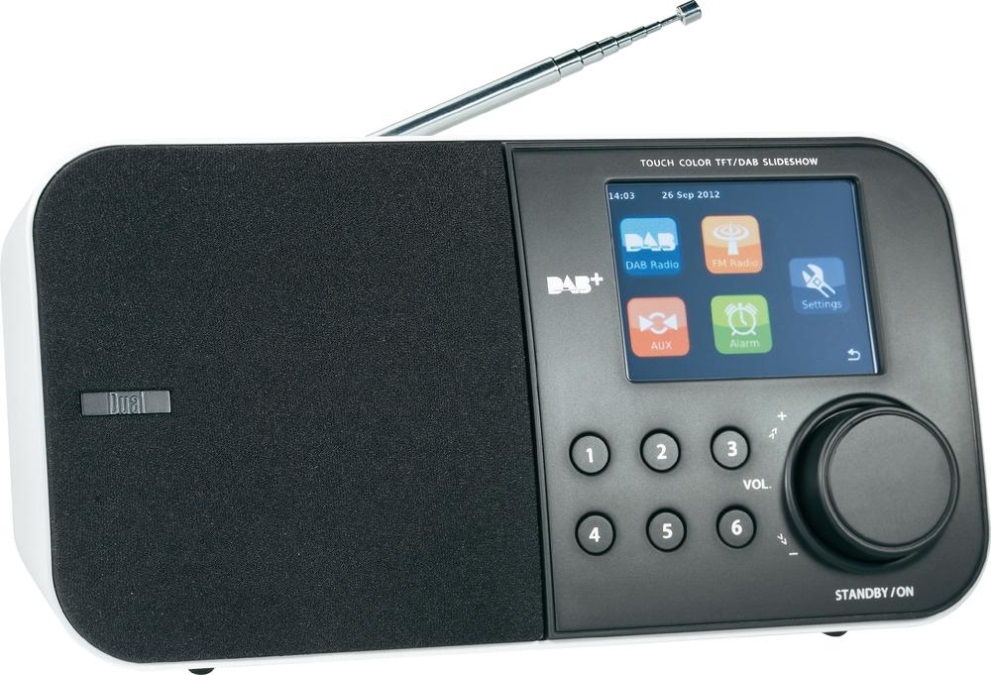 Kapacita DAB+ MUXů
CELOPLOŠNÉ
80
REGIONÁLNÍ
800
Děkuji za pozornost